Aditya: The Beginnings
P. I. John
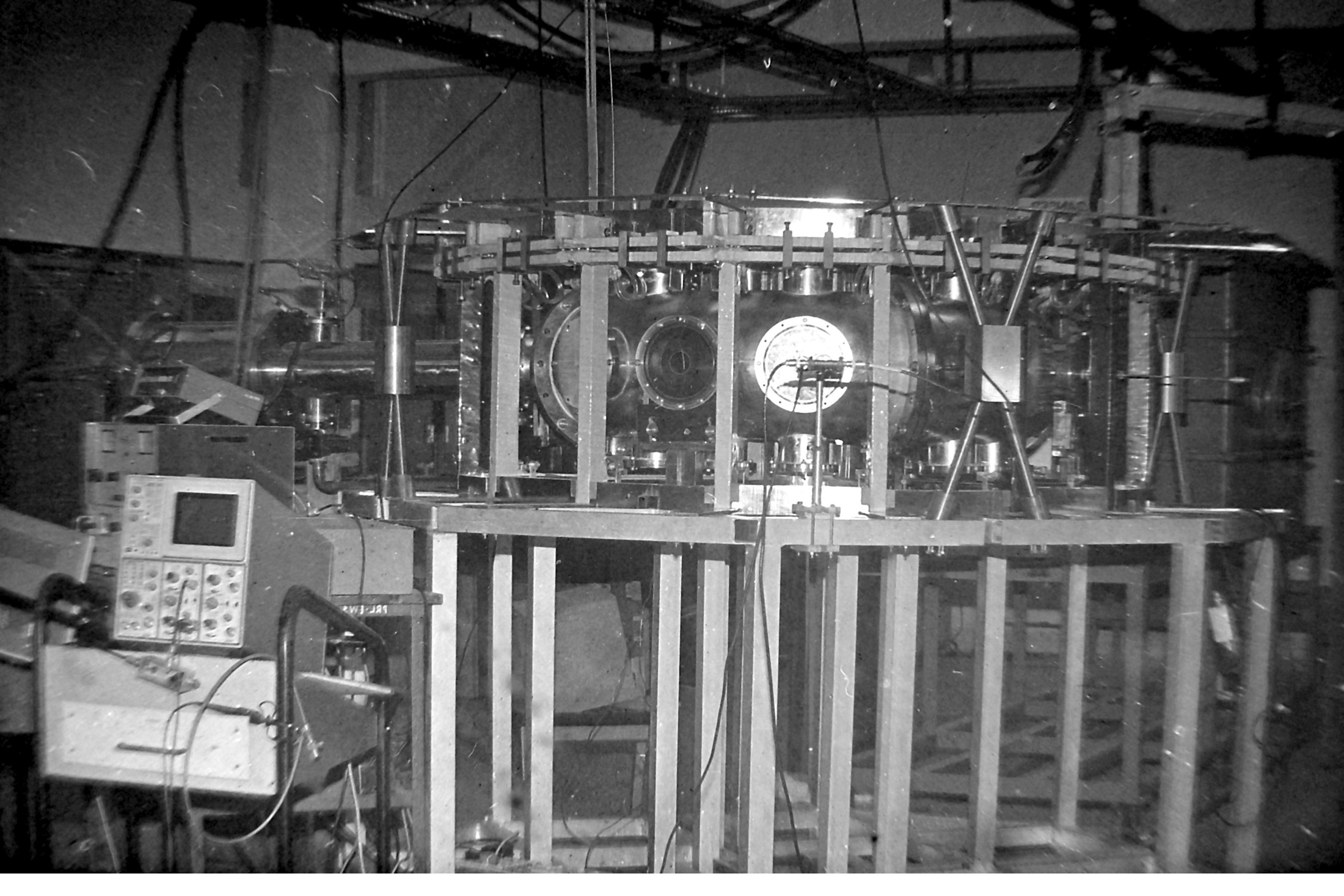 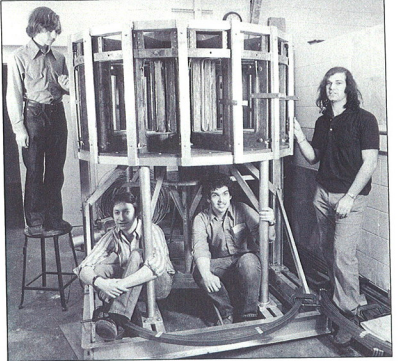 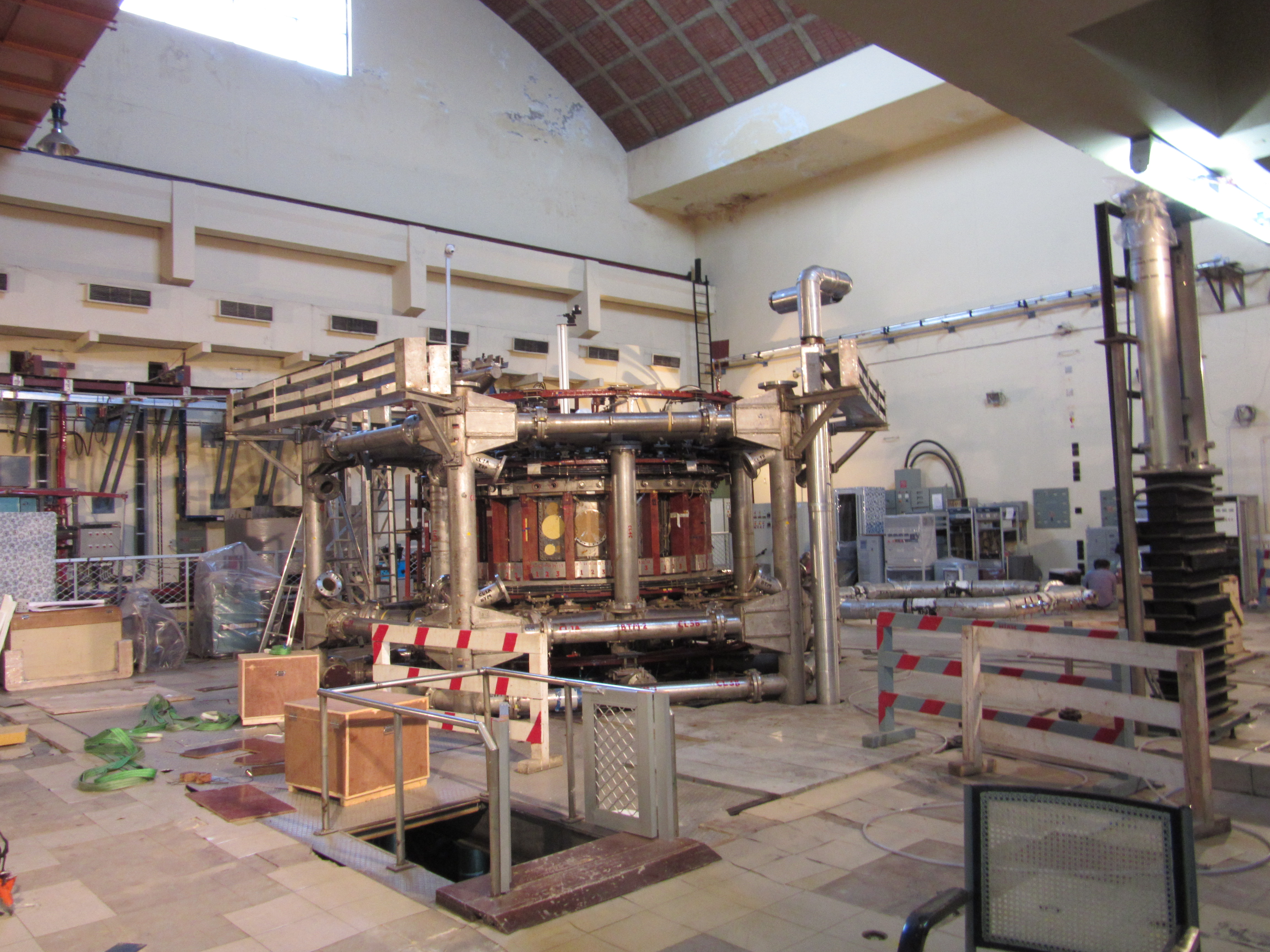 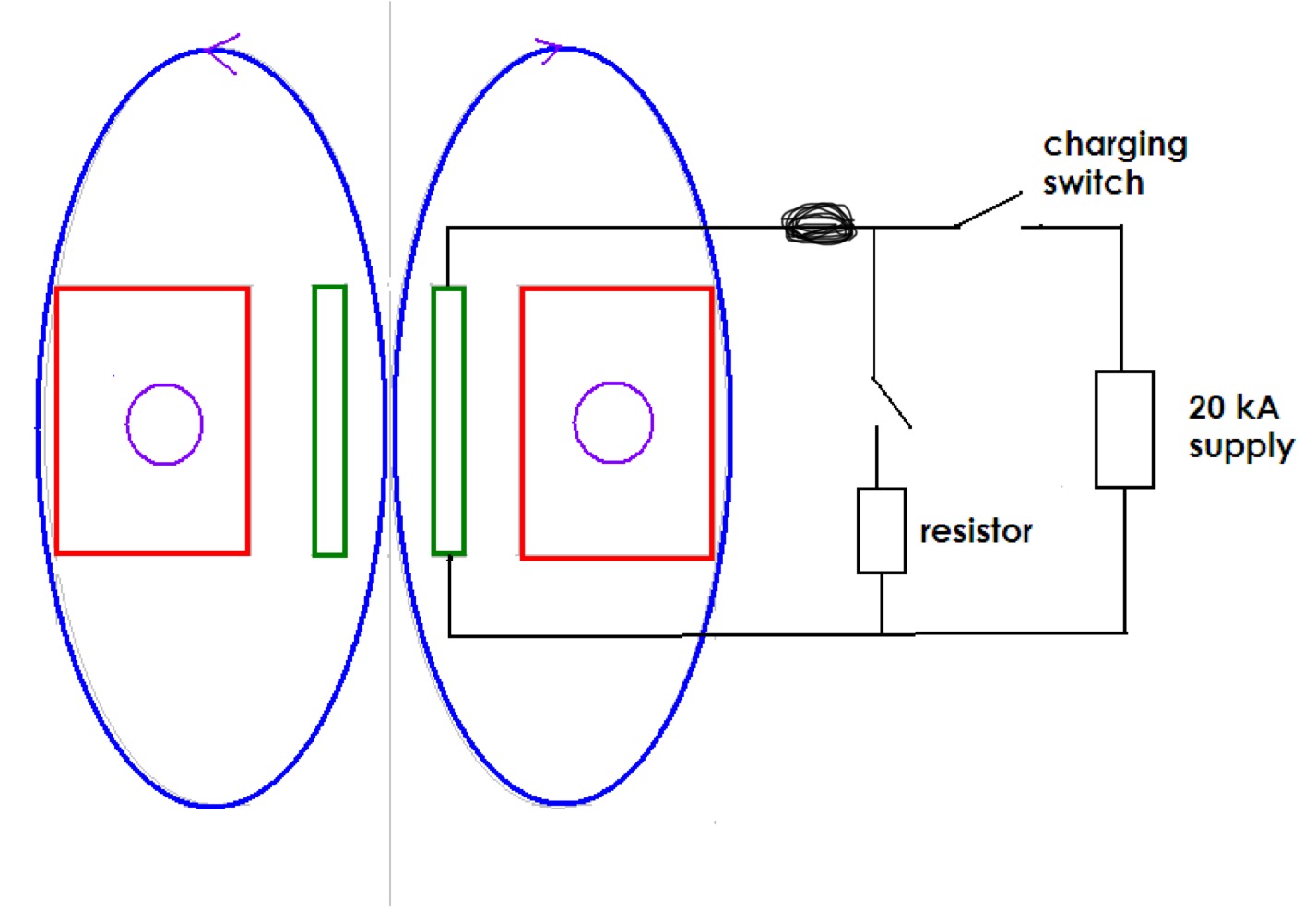 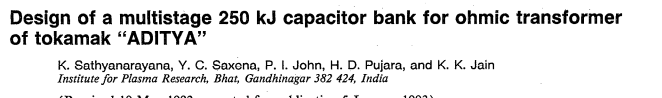 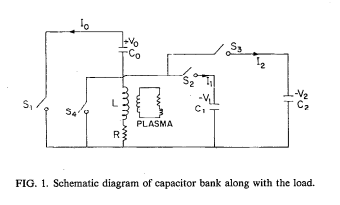 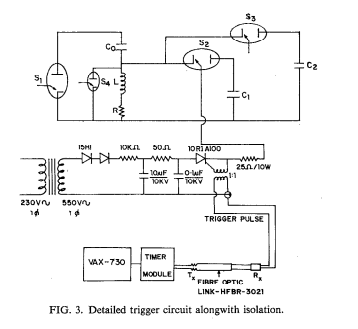 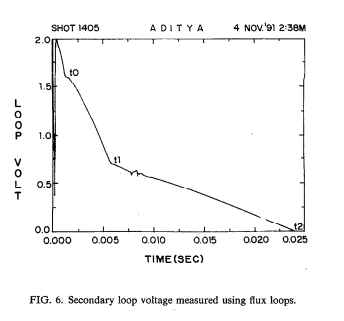 UNIQUE ACHIEVEMENTS OF ADITYA

the largest UHV system in India

largest deployment of turbo pumps in India

the largest pulsed power system in India

the first and the largest inductive energy storage system in India

the only power consumer tapping two different power grids, GEB and AEC

the only power consumer who measures its own power consumption.

Aditya, during a shot was hottest spot in India at a few million degrees.
My First Paper on ADITYA!

Bopal July 1989
A Technically Correct Representation of Plasma Formation In ADITYA
Song of the Stray Electron 
 
……
Stroked by the tendrils of the induction field,  
decreed by Lenz and Faraday, to yield 
and start my free fall, inertia and all 
round and round, away from the silvery wall 
caught in the clasp of this magnetic maze 
survival of the fastest is the secret of this race 
By now, we are a crowd, those started late 
have also joined the race, given the mandate 
to jostle the atoms, excite a few. 
Deep in the torus is the shade of a glow 
before we could say avalanche 
we have multiplied in revanche 










Freed from the bondage a la Bohr 
collective consciousness begin to soar 
Catch the impure, burn them in our fire. 
Break through the barriers, radiation and others 
soar to the flat top, promised by the designers. 
We dance, saw teeth and radiate 
in a ring of fire, primeval, inchoate 
it shall not matter that we shall quench or disrupt 
if only you would say in our obit 
that, for a moment, we made a starlet in Bhat!.